4. Vzorce v ExceluTipy pro práci s WordemKontingenční tabulky v Excelu
Vytvořil Institut biostatistiky a analýz, Masarykova univerzita J. Jarkovský, L. Dušek, M. Cvanová
Zdroje dat Excelu
Import dat z webu / MS Word pomocí schránky Windows.
Excel umožňuje připojit externí zdroje dat.










Propojení lze aktualizovat ručně/nastavit interval.
Po zrušení propojení je třeba soubor odpojit.
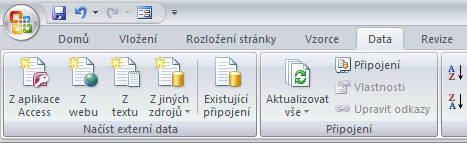 Zdroje dat Excelu
Žlutý čtverec se        šipkou u každé HTML tabulky.
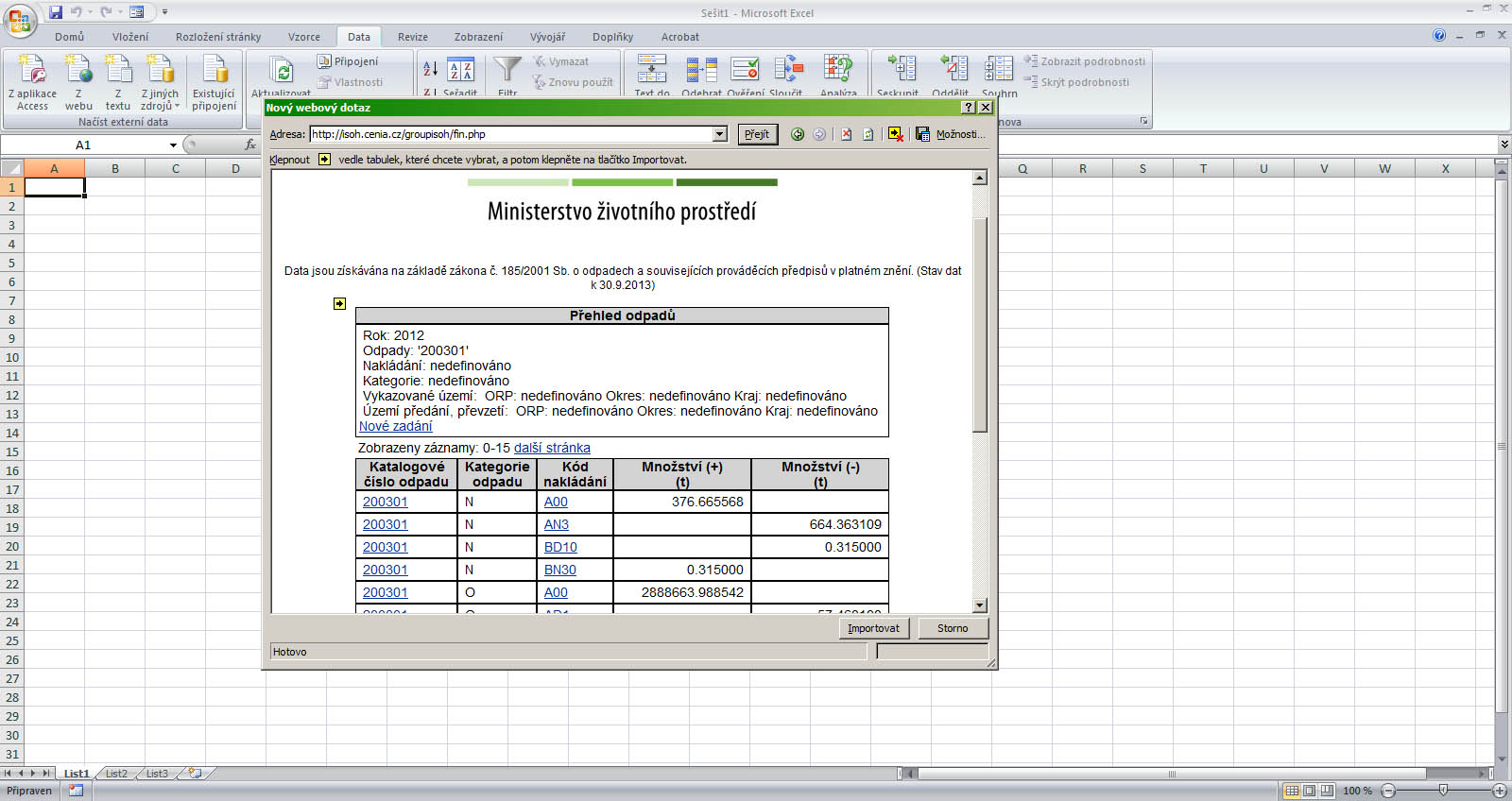 Zdroje dat Excelu
Načtou se veškerá data v tabulce, často včetně balastu.
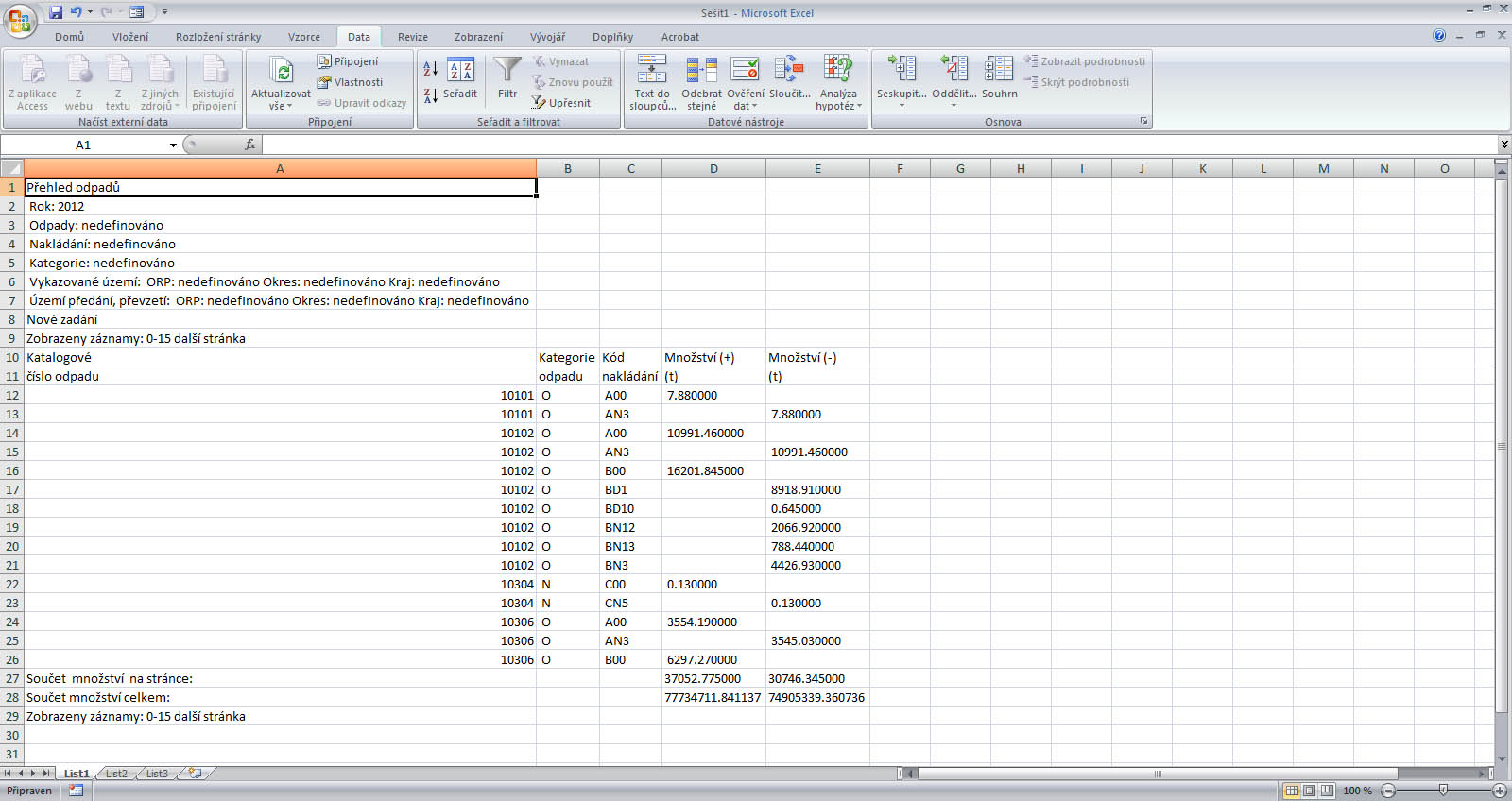 Vzorce v listu Excelu
vpisují se do buněk sešitu
vzorce jsou vždy uvozeny = (lze též +, -).
aritmetické operátory + zabudované funkce Excelu
pro logické sčítání nečíselných položek se používá &
výpočet je založen buď na číselných konstantách nebo odkazech na buňky
konstanta
zabudovaný vzorec Excelu
=3*odmocnina(A1)
uvození vzorce
odkaz na buňku
Vzorce – odkaz na buňku stylu A1
Relativní odkazy
 A1 = buňka 1. řádku sloupci A
 A1:B6 = blok buněk – levý horní roh je v 1. řádku, sloupec A,pravý dolní na řádku 6, sloupec Bblok lze pojmenovat vepsáním názvu do pole názvů:
A:A = blok sloupců
11:11 = blok řádkůrelativní odkaz se při automatickém vyplnění buněk vzorcem posune
Absolutní odkazy
 odkaz na buňku  je pevně dán, při kopírování nebo automatickém vyplnění se nemění, lze uzamknout jak řádky, tak sloupce samostatně
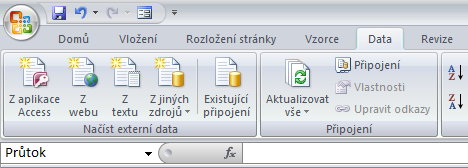 uzamčení řádku
$A$1
uzamčení sloupce
Vzorce – tipy a triky I.
Závislosti vzorců – karta Vzorce
označení a odznačení předchozích a následných vzorců
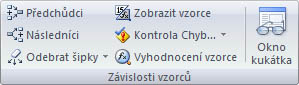 sledování změn
hodnot i ve skrytých
a neviditelných sloupcích
kontrola  chyb
Zpřehlednění vzorců
zobrazení vzorců namísto
hodnot v buňkách
Vložit tabulátor CTRL+ALT+TAB
Vložit konec řádku ALT+ENTER
Vzorce – tipy a triky II.
Vkládání komentářů, změny listu – karta Revize
označení a odznačení předchozích a následných vzorců
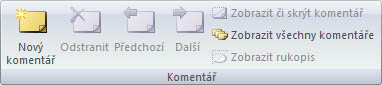 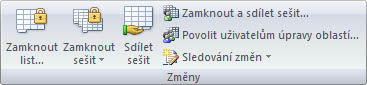 možnost zamknout list či sešit dvojicí hesel
sledování změn a jejich
schvalování nebo zamítání
Vzorce – tipy a triky III.
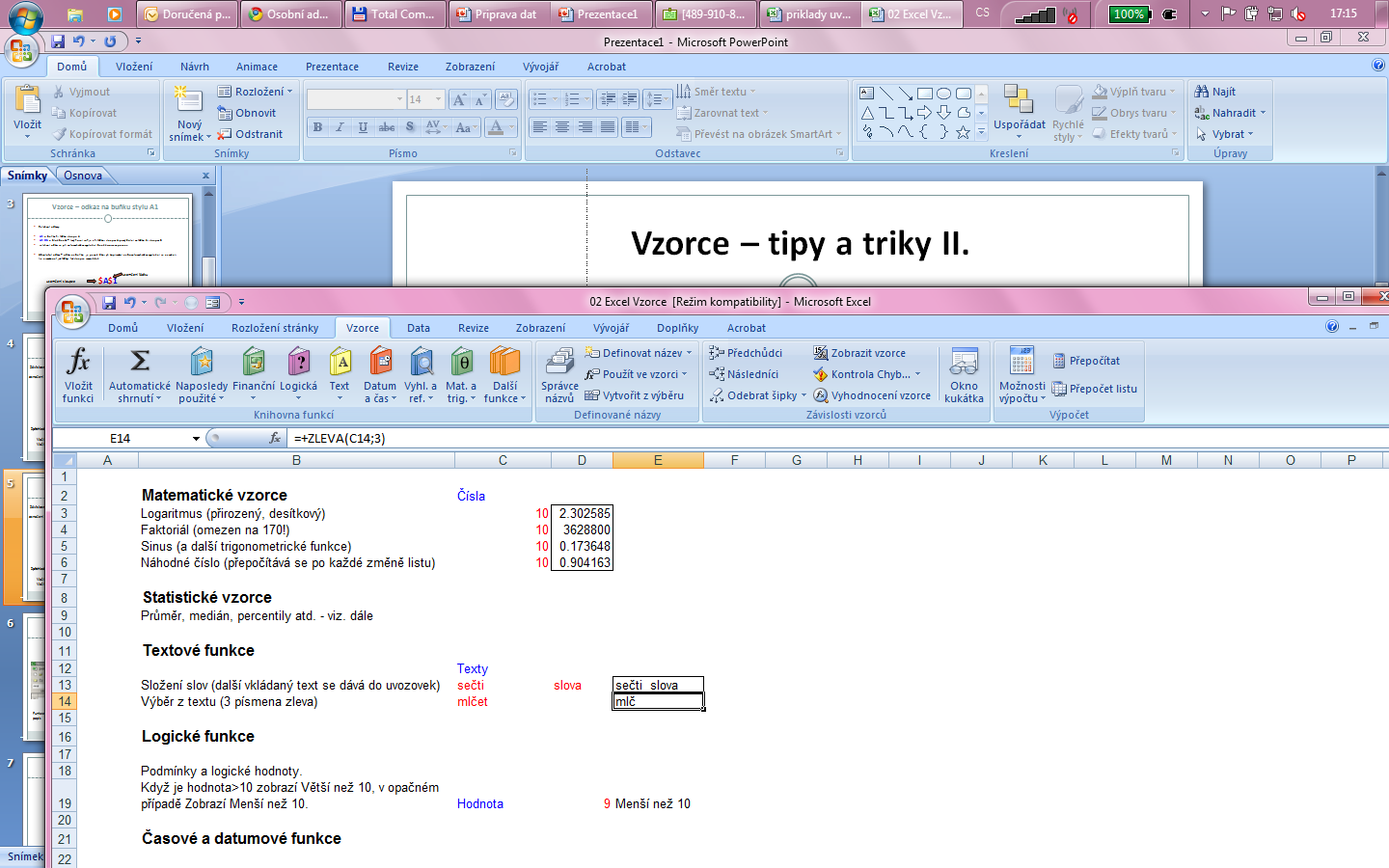 Kontrola  chyb
Výběr funkce z knihoven
Označení a odznačení předchozích a následných vzorců
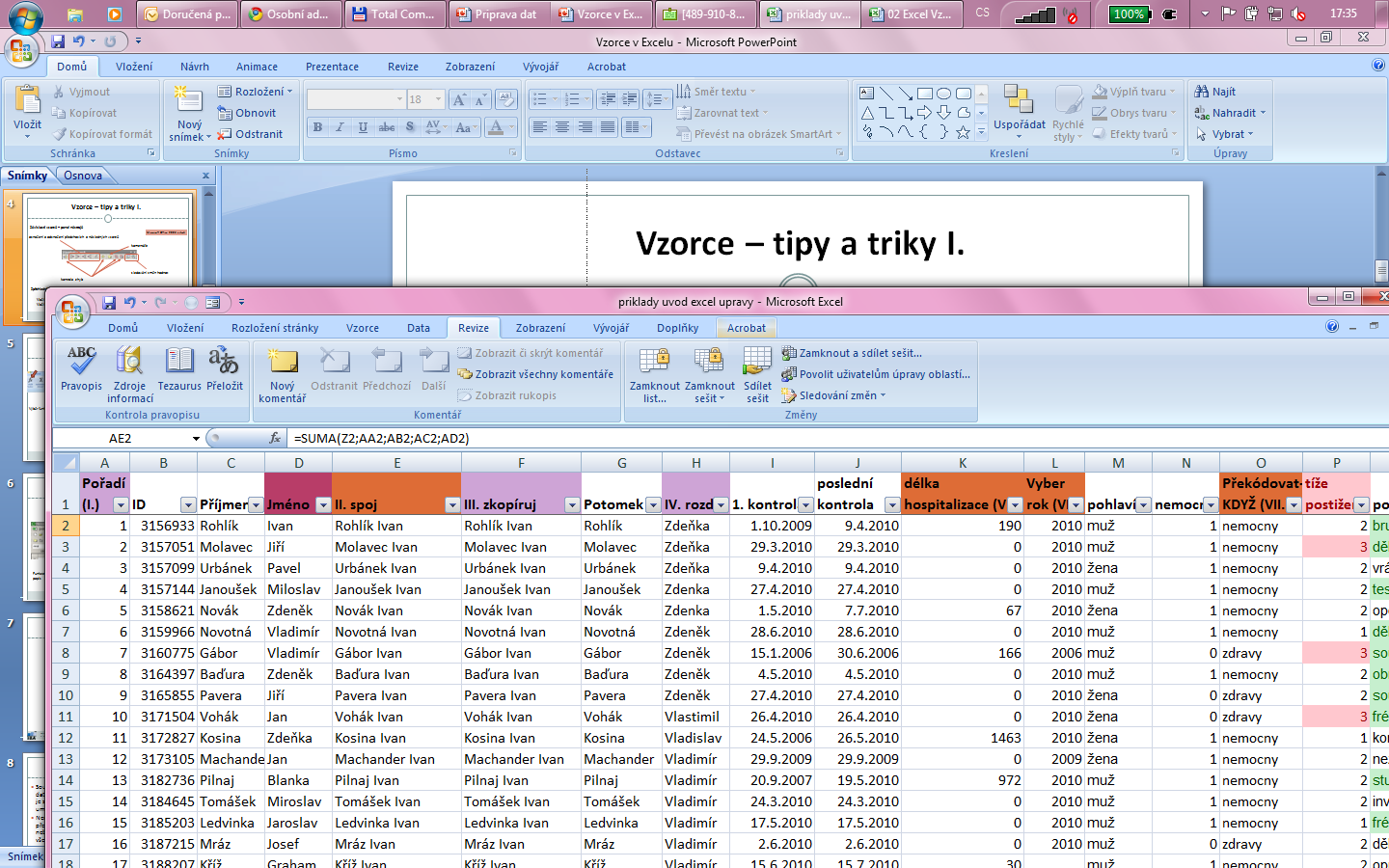 Vkládání komentářů a
poznámek do vytvořeného
souboru se vzorci
Vzorce – využití seznamu vzorců
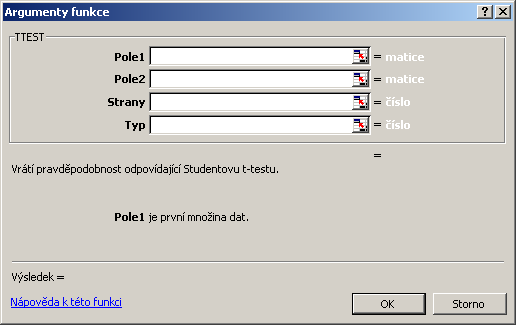 Kategorie vzorců
průvodce funkcí
Funkce a její stručný popis
Vzorce – užitečné funkce
Celkem 408 funkcí ve verzi MS Excel 2010, ve verzi 2013 přidáno 50 nových funkcí, ve verzi 2016 přibude 5 nových funkcí.

 SUMA – součet číselných hodnot oblasti;
 SUMIF – podmíněný součet (podmínky v doplňkové oblasti);
 PRŮMĚR – aritmetický průměr číselných hodnot oblasti;
 GEOMEAN – geometrický průměr číselných hodnot oblasti;
 COUNTIF – počet hodnot oblasti splňujících zadanou podmínku;
 KDYŽ – logická podmínka (if);
 MAX, MIN – maximum/minimum číselných hodnot oblasti;
 MEDIAN – výpočet mediánu;
 PERCENTILE – výpočet percentilů;
 DATUM (ROK, MĚSÍC, DEN) – práce s kalendářními daty;
 ABS – absolutní hodnota;
Statistické funkce v MS Excel
Od verze 2007 obsahuje MS Excel některé pokročilé statistické funkce

 ZLEVA, ZPRAVA, ČÁST – funkce pro ořezávání textových řetězců;
 STANDARDNÍ MATEMATICKÉ FUNKCE (SIN, COS, LOG, LOGZ, EXP) – a mnoho dalších.
 CONFIDENCE – výpočet intervalu spolehlivosti (při normálním rozdělení);
 CORREL, PEARSON – výpočet Pearsonova korelačního koeficientu;
 COVAR – výpočet kovariance dvou množin dat;
 COUNTIF – počet hodnot oblasti splňujících zadanou podmínku;
 DEVSQ – součet čtverců odchylek od výběrového průměru;
 FDIST, GAMMADIST, CHIDIST, TDIST, NORMDIST aj. – různá rozdělení pravděpodobnosti;
 PRŮMODCHYLKA – průměrná hodnota absolutních odchylek;
 SLOPE – směrnice lineárního modelu;
 TTEST, ZTEST, CHITEST – statistické testy shodnosti;
ŘADU DALŠÍCH FUNKCÍ VŠAK EXCEL POSTRÁDÁ A JE TŘEBA VYUŽÍT SILNĚJŠÍHO NÁSTROJE.
Kopírování / Vkládání
Kopírování vzorců, textů, celých sloupců (zkopírování pomocí CTRL+C; dále „Vložit jinak...“)










Kopírování grafů z Excelu do Wordu:Vložit jinak → Typ: Obrázek (rozšířený metasoubor)
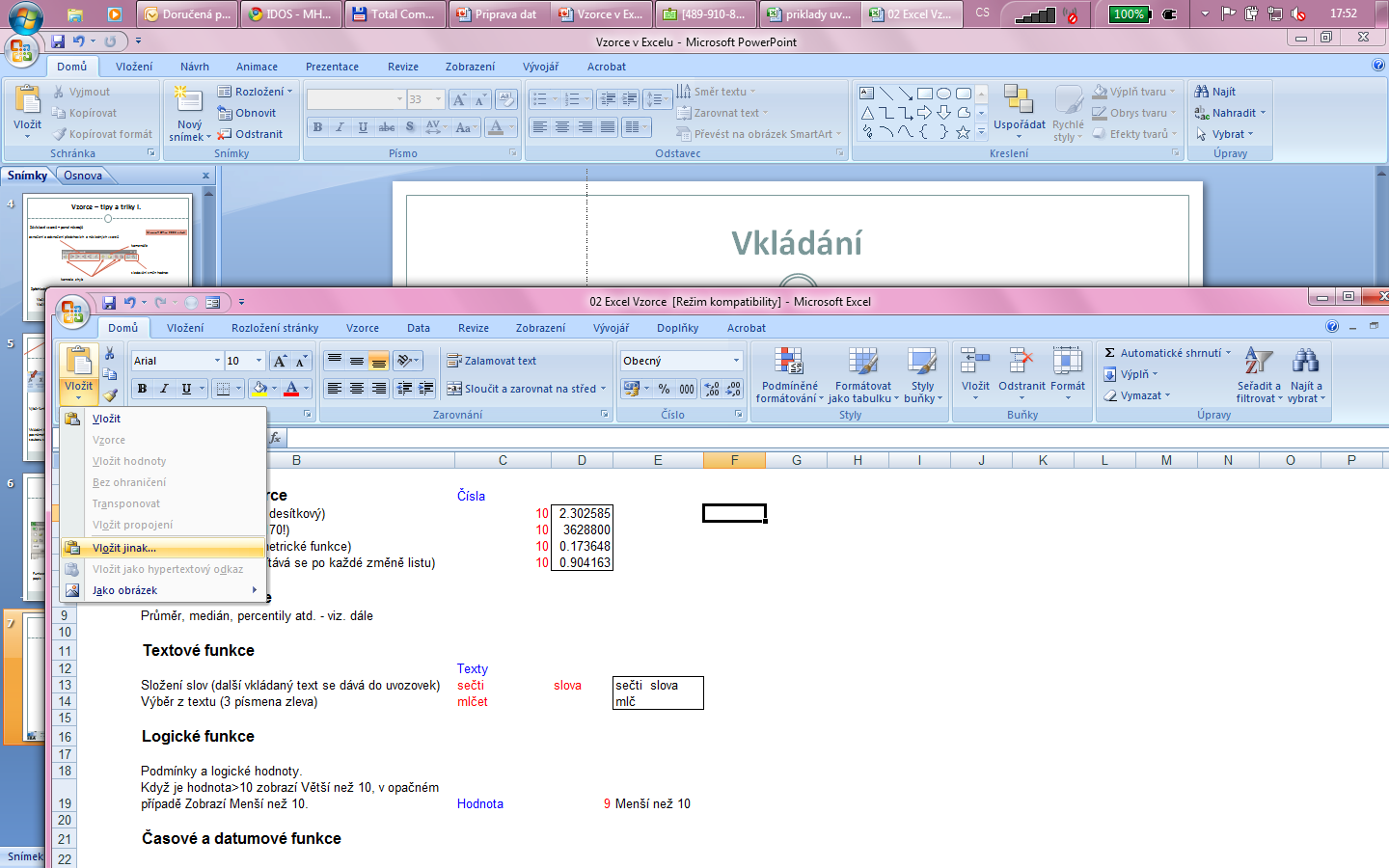 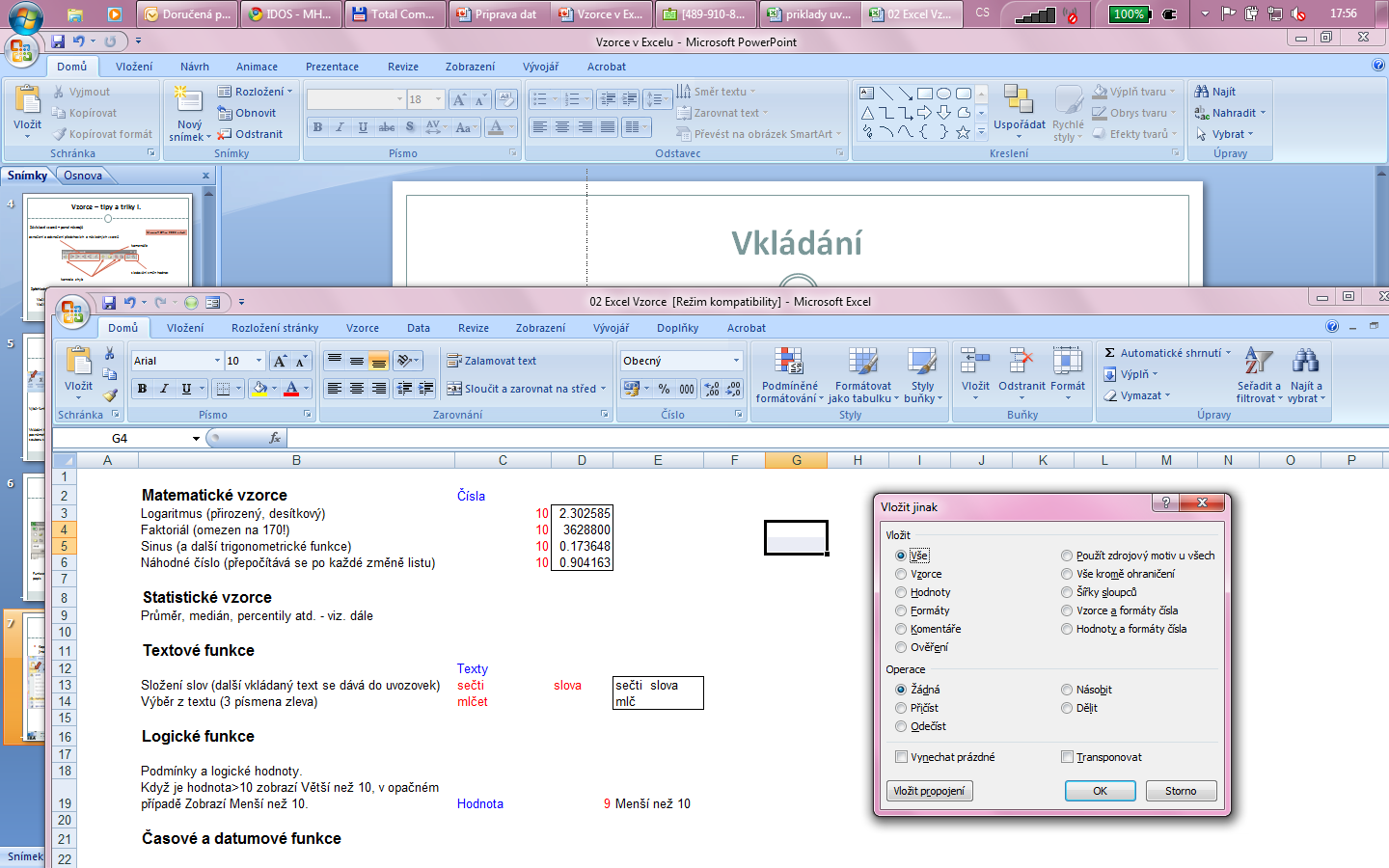 Vyzkoušej
Vytvořil Institut biostatistiky a analýz, Masarykova univerzita J. Jarkovský, L. Dušek, M. Cvanová
Tipy pro práci s WordemAutomatické titulky ve Wordu
Automatické titulky ve Wordu pro snazší úpravy
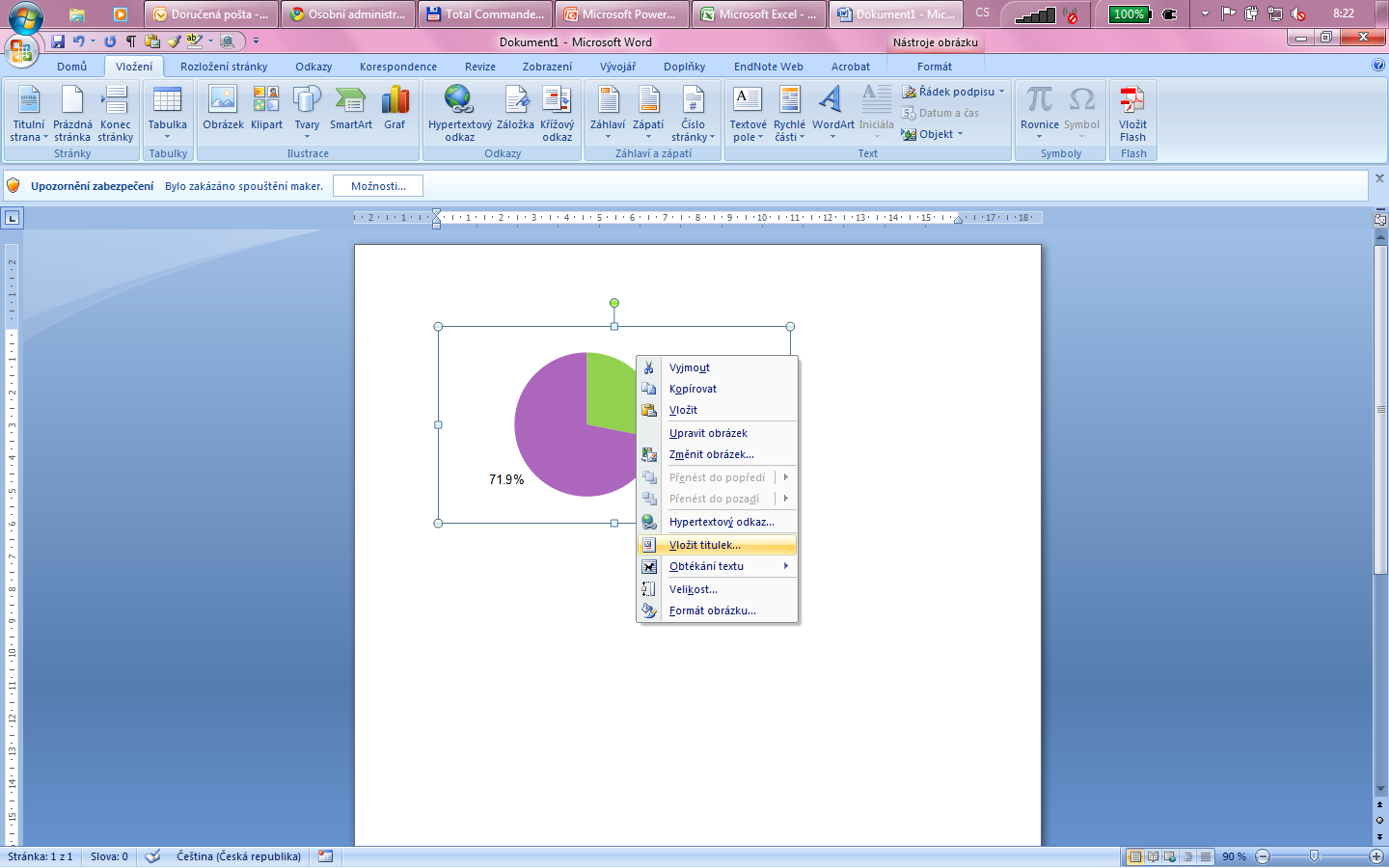 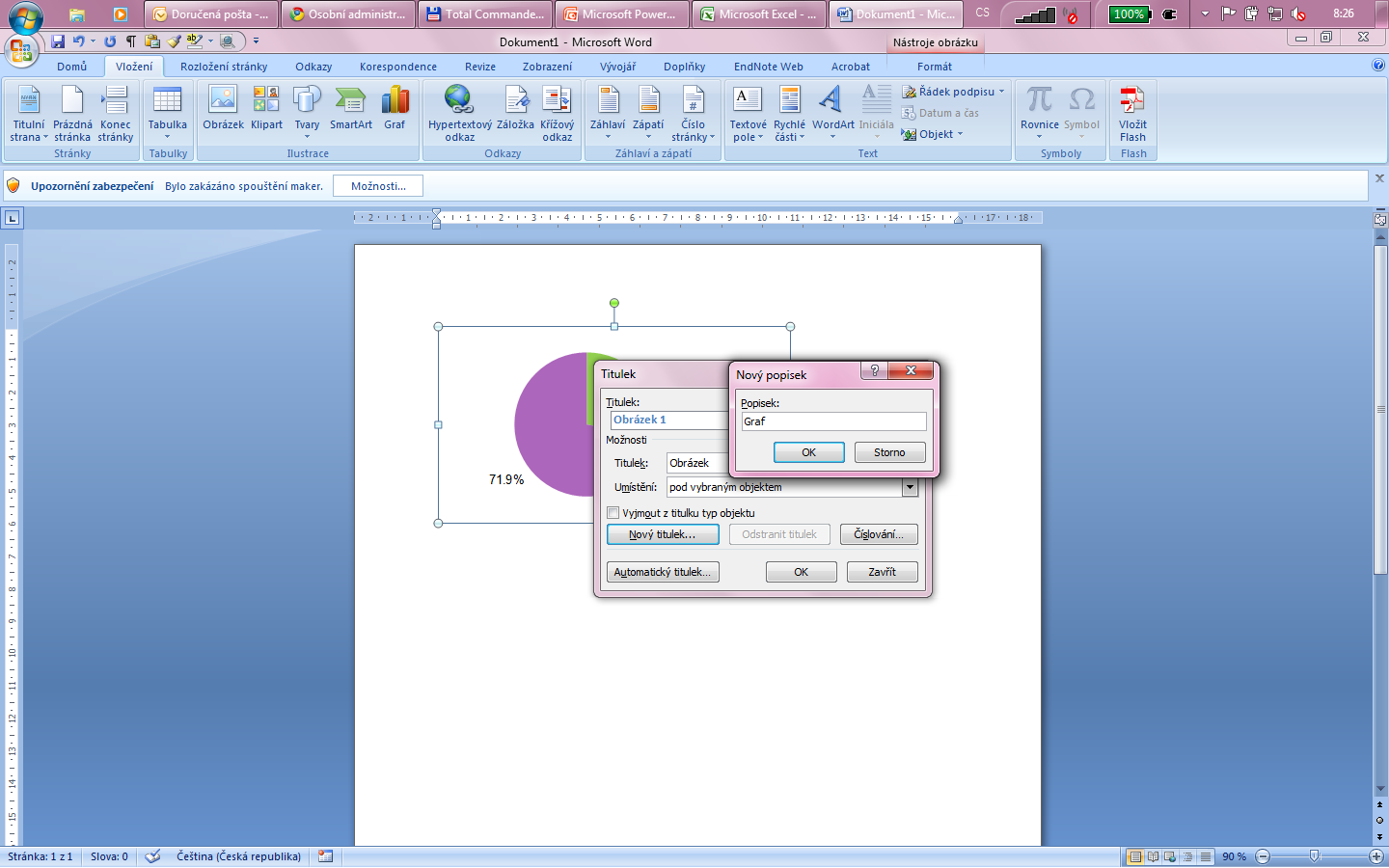 pravý klik na obrázek
pravý klik na styl „Titulek“
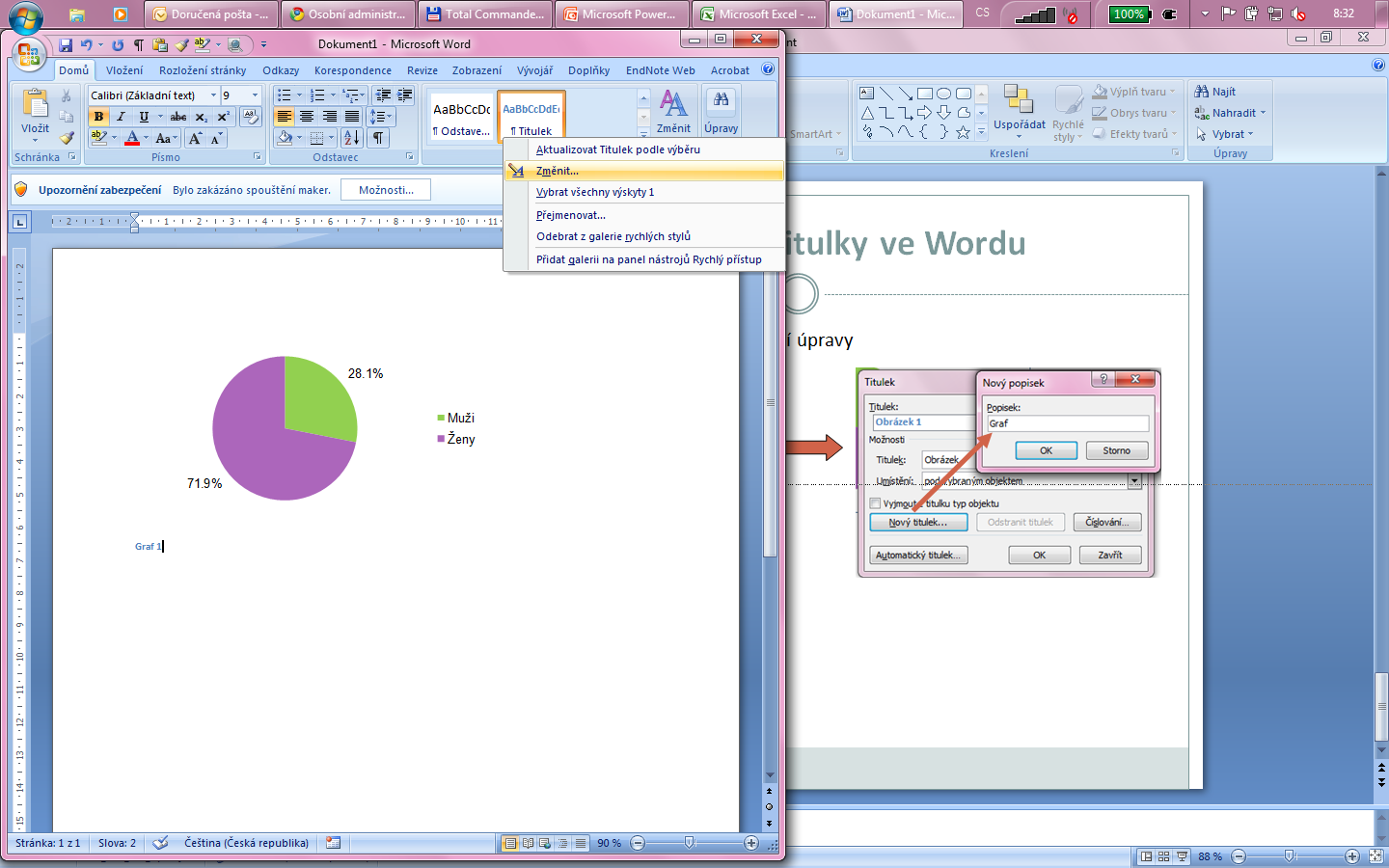 úprava stylu dle potřeby
Vytvořil Institut biostatistiky a analýz, Masarykova univerzita J. Jarkovský, L. Dušek, M. Cvanová
Automatické seznamy ve Wordu
Máme-li vytvořené automatické titulky grafů a tabulek, pak lze vytvořit automatické seznamy
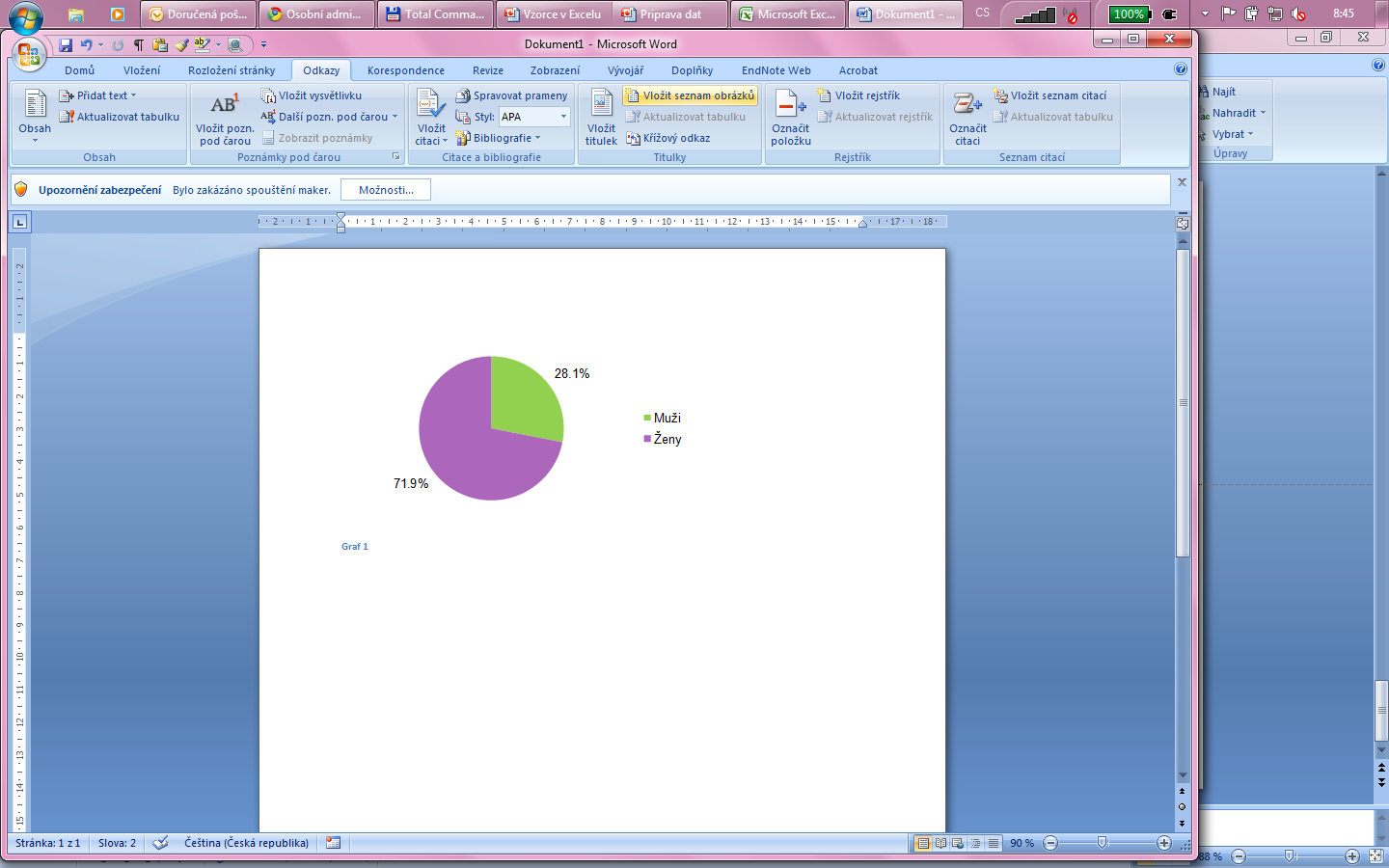 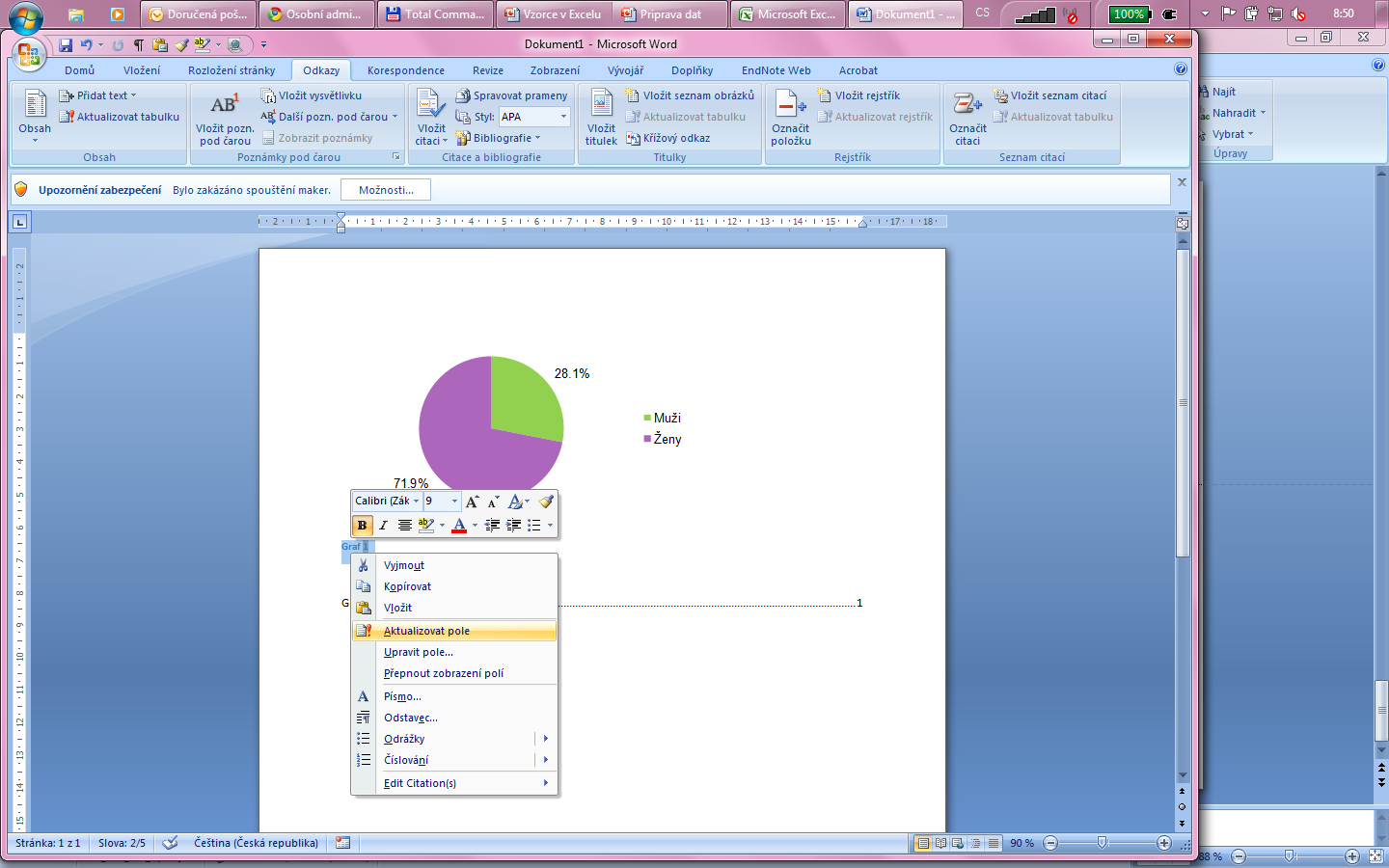 Každý objekt, který chceme zahrnout do automatického seznamu, musí mít automatický titulek

Aktualizace čísel titulků – pravý klik na označený titulek
(obdobně aktualizace již vytvořeného seznamu)
Vytvořil Institut biostatistiky a analýz, Masarykova univerzita J. Jarkovský, L. Dušek, M. Cvanová
Kontingenční tabulky v Excelu, 1. část Ukázka kontingenční tabulky
Kontingenční tabulka vztahu pohlaví a onemocnění
Vytvořil Institut biostatistiky a analýz, Masarykova univerzita J. Jarkovský, L. Dušek, M. Cvanová
Ukázka kontingenční tabulky
Kontingenční tabulka vztahu pohlaví a onemocnění
Vytvořil Institut biostatistiky a analýz, Masarykova univerzita J. Jarkovský, L. Dušek, M. Cvanová
Ukázka kontingenční tabulky
Kontingenční tabulka vztahu pohlaví a onemocnění
Hodnocení nesmyslného vztahu: dosažené vzdělání a doba strávená v nemocnici
Vytvořil Institut biostatistiky a analýz, Masarykova univerzita J. Jarkovský, L. Dušek, M. Cvanová
Kontingenční tabulky
Microsoft Office 2007
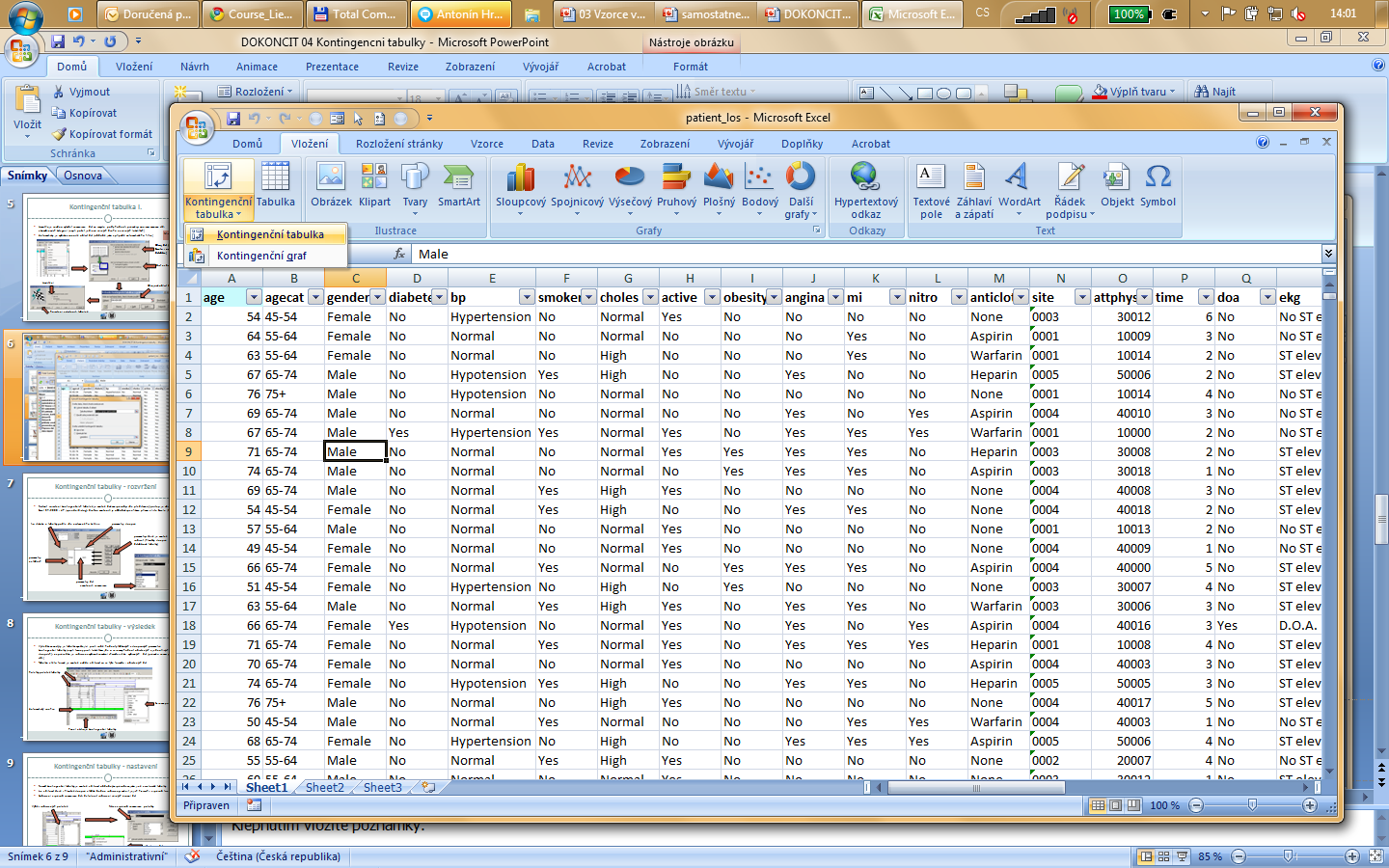 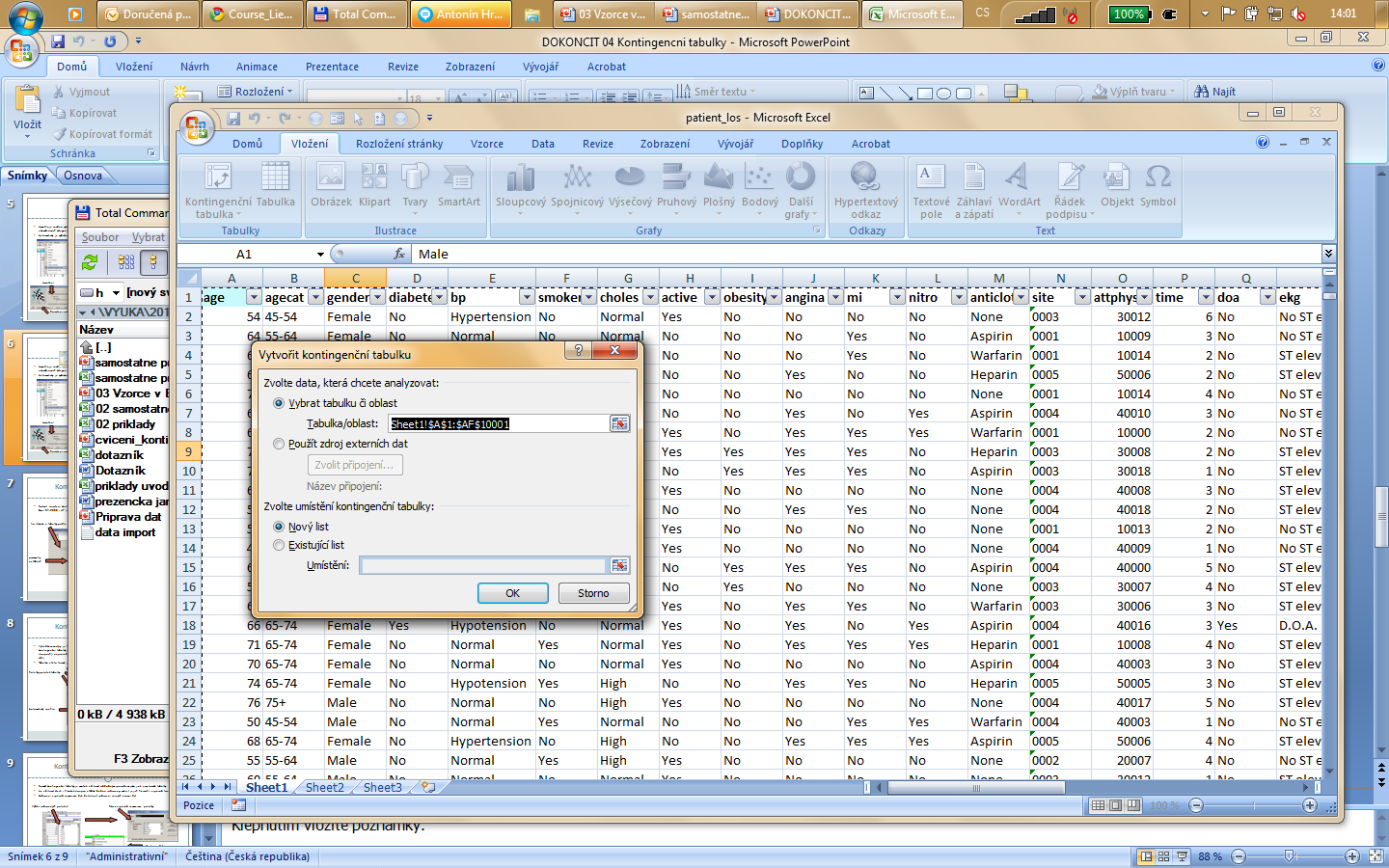 Zdroj dat (kromě Excelu i např. externí databáze)
Zdrojová oblast dat
Umístění tabulky
Graf nebo tabulka
Kontingenční tabulky – rozvržení
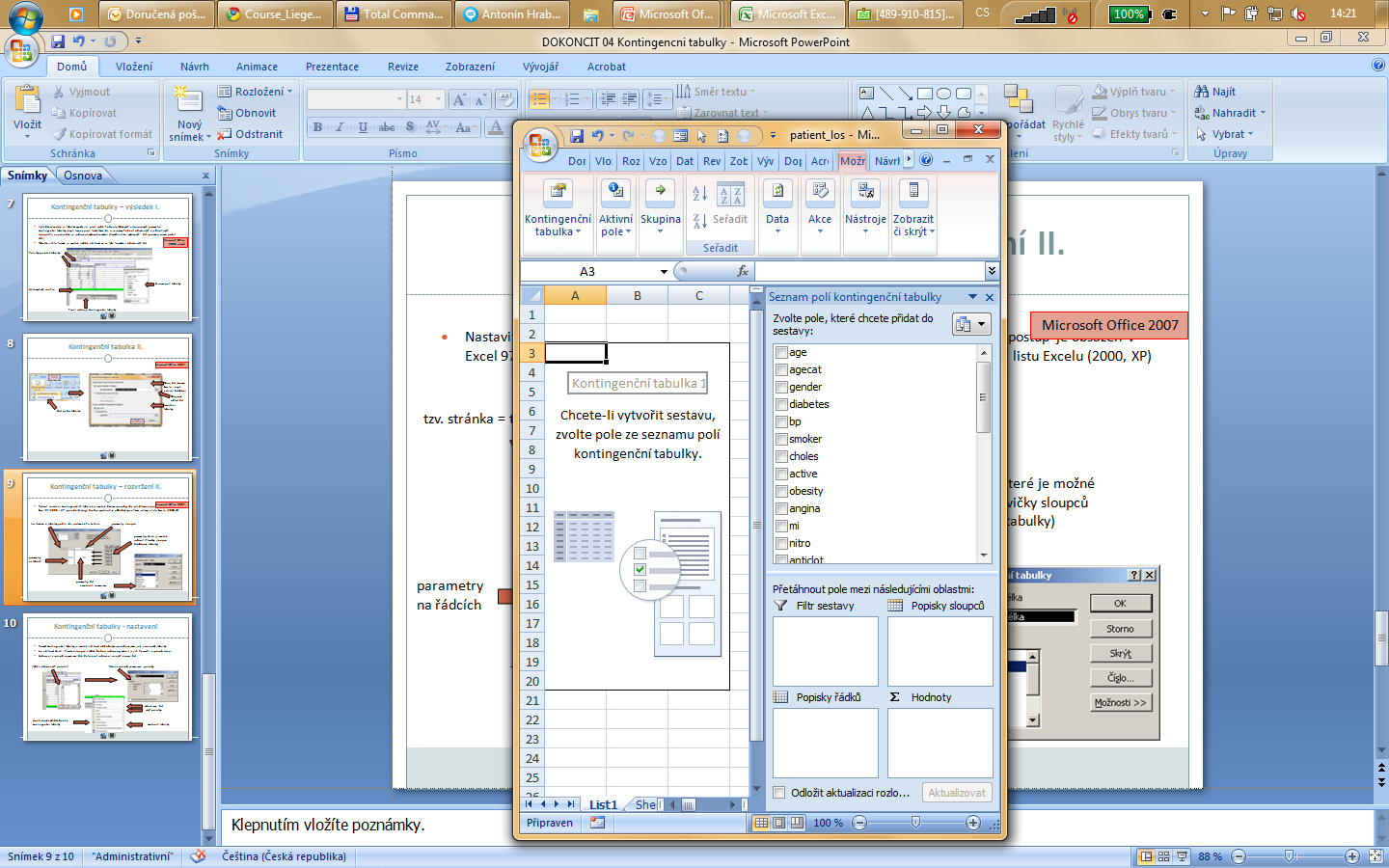 Microsoft Office 2007
parametry, které je možné zobrazit v kontingenční tabulce
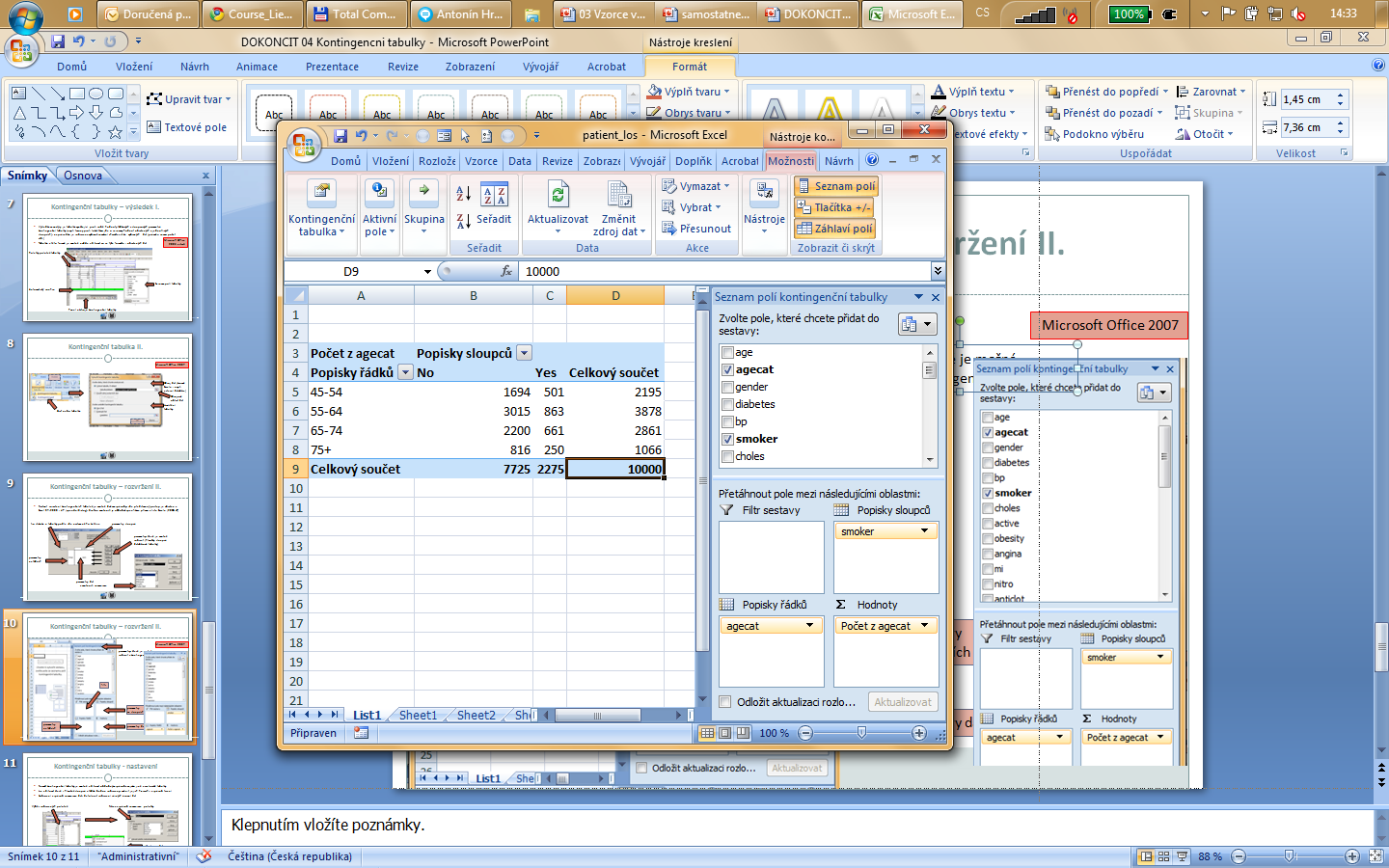 filtr
parametry ve sloupcích
parametry na řádcích
parametry dat
Kontingenční tabulky – nastavení
Kontingenční tabulka
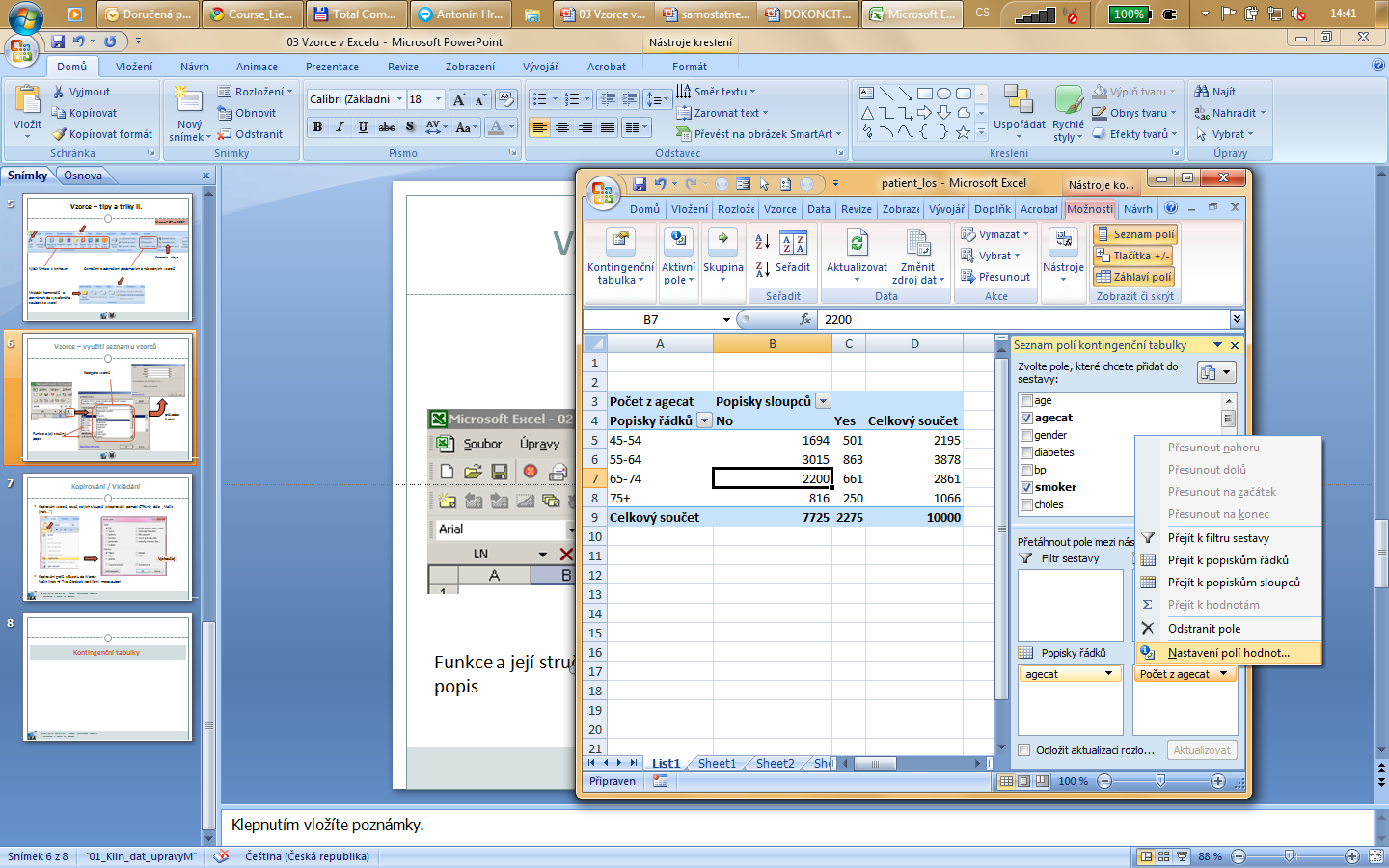 Microsoft Office 2007
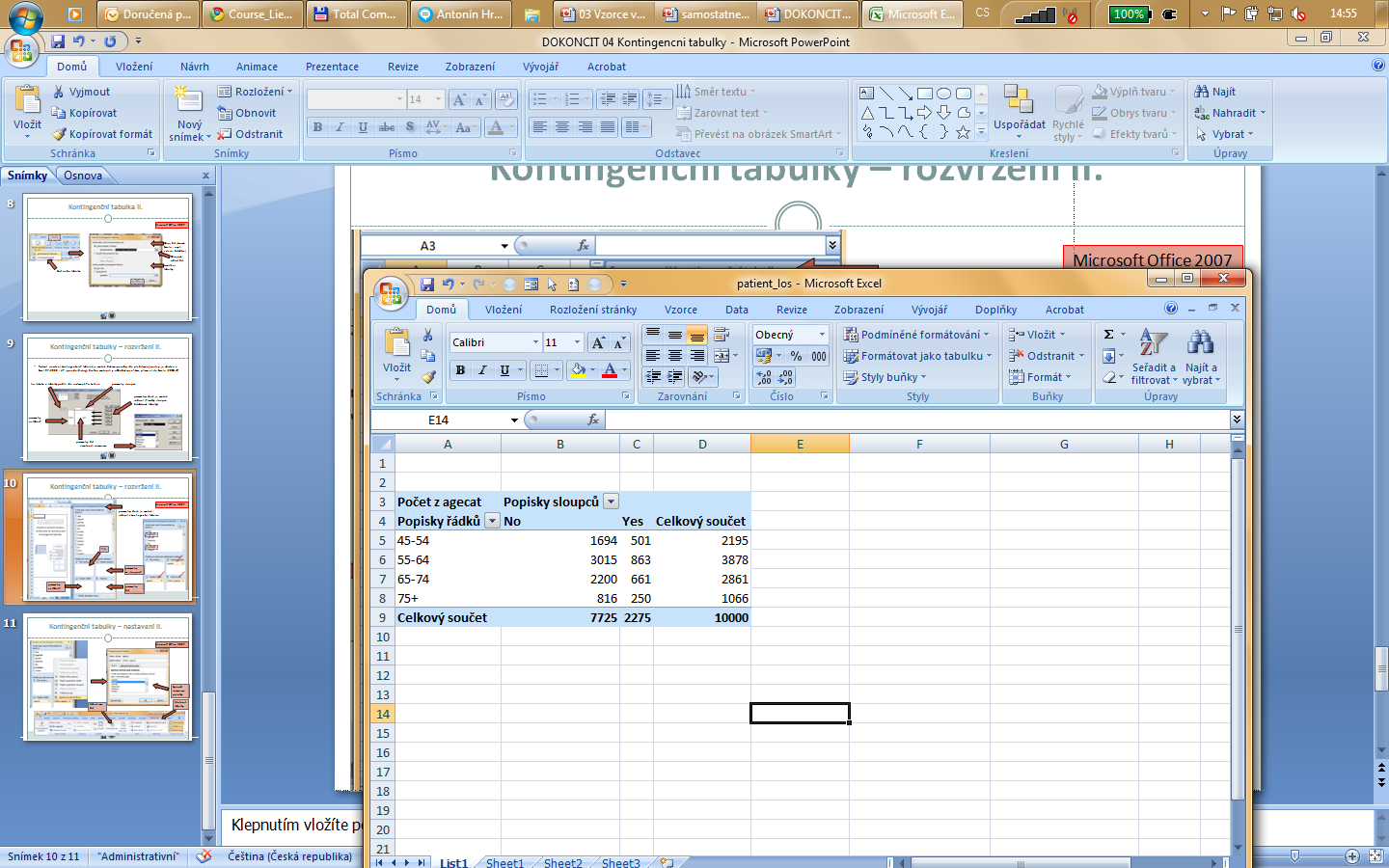 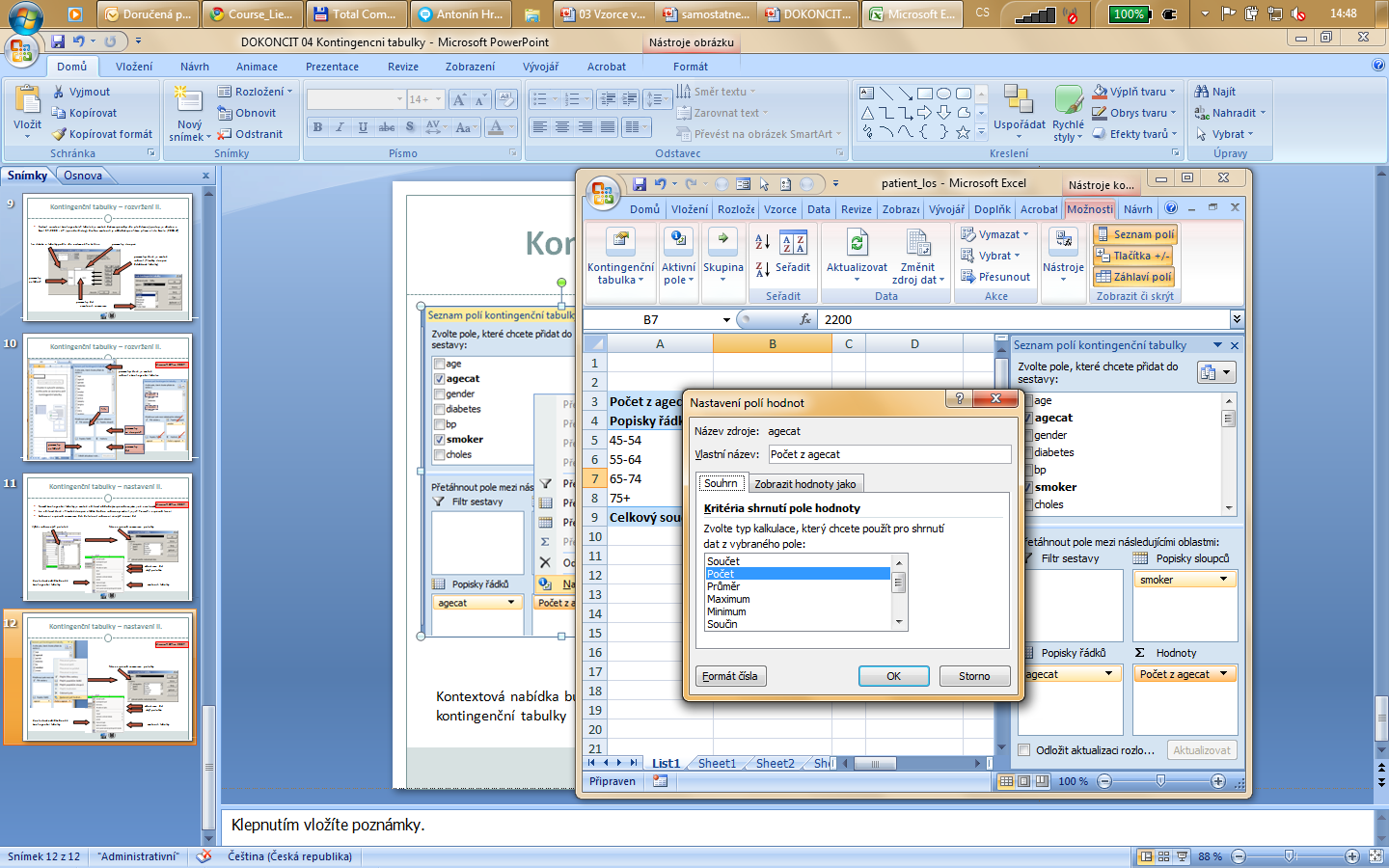 Způsob sumarizace položky
Možnosti tabulky
Aktualizace dat
Kontingenční graf
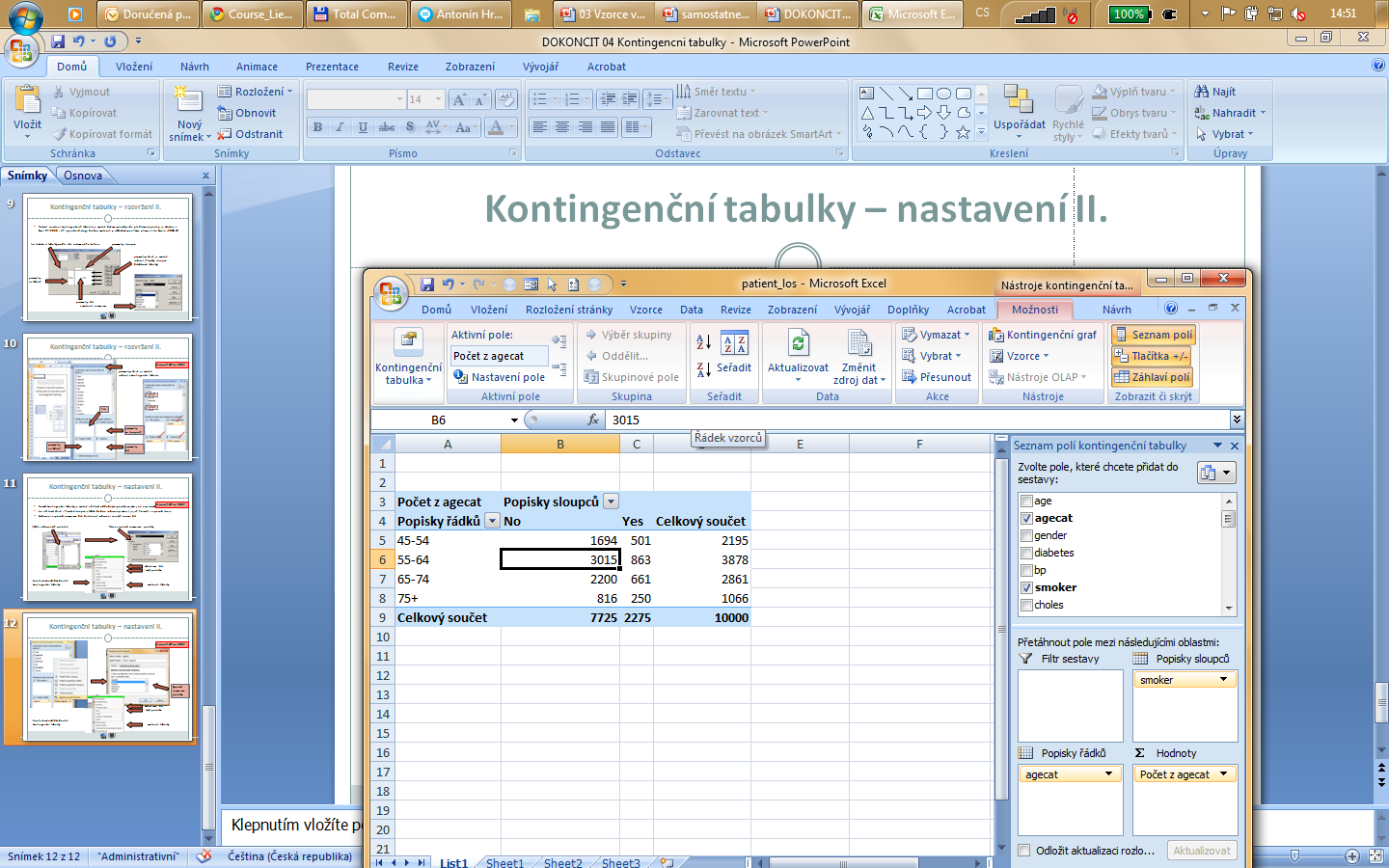